ברוכים הבאים 
לתלמידי שנה ב' 
במסלול הדו חוגי 
בפקולטה למדעי החיים  
שנת הלימודים תשפ"א
ד"ר צפריר צור
מזכירות הסטודנטים תואר ראשון
רווית ויתקין –  סגנית ראש מנהל לתלמידים והוראה	 	03-640-5852    Ravitv@tauex.tau.ac.il
מזל חזקיה – עורכת הידיעון, רישום לקורסים ומערכת שעות             	
	03-640-9802    Mazalh@tauex.tau.ac.il	
רביד גבריאל – בחינות, לקויי למידה ופטורים, זכאות לתואר    	03-640-9803    Ravidg@tauex.tau.ac.il
חגית רונן ויצמן – ציונים, אישורי לימודים וגיליונות ציונים           	03-640-7177    Hagitrw@tauex.tau.ac.il 
רינה לבנון – קבלת מועמדים, ועדת הוראה, חטיבה / הקבץ במדעי הרוח               073-380-4723  rinalevanon@tauex.tau.ac.il
ייעוץ אקדמי
פרופ' עדי אבני – יועץ תכנית לימודים – מורחב / דו-חוגי (שנים ב'-ג') 	טל:  640-5823   מייל:      lpavni@post.tau.ac.il
ביולוגיה מסלול דו חוגי
היקף השעות 
2. תכנית הלימודים
3. שיטת ה-Bidding
סך השעות לתואר :
76 ש"ס לתלמידי מדעי החיים + מדעי החברה/רוח 
או
74 ש"ס + 2 ש"ס "כלים שלובים"
לתלמידים המשלבים מדעי החיים + מדעים מדויקים
תכנית הלימודים בשנה א' – קורסי חובה
מתמטיקה			   שו"ת		   6 ש’ 
מתמטיקה מורחב א'		   שו"ת		   4 ש’ 
כימיה כללית ואנליטית		   שו"ת		   7 ש'
מבוא לביולוגיה א'	 	   ש'		   5 ש’
סמסטר א’
או
*
פיזיקה א'			    שו"ת	   5 ש' 
כימיה אורגנית	 		    שו"ת 	   6 ש’
כימיה פיסיקלית		   	    שו"ת 	   3 ש’ 
מבוא לביולוגיה ב'		    ש'		   4 ש'
מבוא לביולוגיה ג'		    ש'		   3 ש'
סמסטר ב’
סה”כ: 39 ש’     [* או 37 ש’]
תכנית הלימודים בשנים ב'-ג' – קורסי חובה
תכנית הלימודים
מקצועות בסיס
פיזיקה ב'				3
	מתמטיקה מורחב ב'			4 *
שנה ב':
* לסטודנטים שלמדו מתמטיקה מורחב א'
תכנית הלימודים בשנים ב'-ג' – קורסי חובת בחירה
יש ללמוד לפחות 10 נק' מתוך קורסים אלו
	גנטיקה 			5 
	ביוכימיה			4
	ביולוגיה של התא 		3 
	ביו' מולקולרית וביוטכנולוגיה	4 	
	ביואינפורמטיקה		2
	אבולוציה 			3
	ביו' מולקולרית של צמחים	4	
	מיקרוביולוגיה 			3	
	נוירוביולוגיה 			4
	אקולוגיה 			3
	זואולוגיה 			3
	פיזיולוגיה 			3
דרישות קדם  בקורסי חובת בחירה
דרישת קדם
המלצה
פיזיולוגיה
גנטיקה
ביוכימיה
ביולוגיה
מולקולרית של צמחים
ביולוגיה
מולקולרית
וביוטכנולוגיה
ביולוגיה
של התא
מיקרוביולוגיה
נוירוביולוגיה
תכנית הלימודים
(שנה ג’)
קורסים נוספים (שנים ב’ ו-ג’)
חובת בחירה – מעבדה אחת
/
גנטיקה מולקולרית של צמחים
ביולוגיה מולקולרית
X
גנטיקה
פיסיולוגיה של הצמח
מיקרוביולוגיה
ביולוגיה של התא
אימונולוגיה
ביוכימיה
כימיה
מבנה ותפקוד בחוליתנים
חסרי חוליות למתקדמים
עולם החרקים
אינטגרטיבית אורגניזמית 
("מעבדת טעימות")
תכנית הלימודים
קורסים נוספים (שנים ב’ ו-ג’)
חובה: סמינריון בכתב	2 נק'
/ סמינריון ויקיפדיה
הגשה של הסמינריון גם בעל פה תזכה בנק' נוספת (סה"כ 3 נק') במסגרת קורסי הבחירה.
ניתן לעשות את הסמינריון בסמסטר א' או בסמסטר ב'.
מועד ההגשה שונה לכל סמסטר: יש לבחור את המועד הרצוי בעת הרישום
תכנית הלימודים
חובה - "קורסי" ספרייה (לומדות moodle):
א) חיפוש במאגרי מידע 
ב) תוכנה לניהול רפרנסים 

רישום בבידינג או במזכירות בתחילת הסמסטר בו עושים 
סמינריון או פרויקט
תכנית הלימודים
קורסי בחירה
השלמה ל- 76 / 74 נק' מתוך קורסי הבחירה של הפקולטה
 דרישות מוקדמות הם קורסי החובה באותו הנושא.

 מומלץ - מעבדת פרויקט (6 נק'). 
 חשוב לאלו שמעוניינים להמשיך לתואר שני ושלישי.
 הפרויקט מקנה פטור מחובת הגשת סמינריון.
תכנית הלימודים
קורסי בחירה
קורסי בחירה – מעורבות חברתית
מגלים את הים
מחקר, שמירת טבע וחינוך בגני חיות
חיסונים – הכרח המציאות
אורח חיים בריא במאה ה-21 (רפואה)
האתגר הסביבתי - ידע מקדם פתרונות (לימודי הסביבה)
המצפן הירוק - שיקולים סביבתיים בפיתוח מוצרים ופתרונות סביבתיים – חברתיים (לימודי הסביבה)
אתיקה סביבתית ומעורבות חברתית (לימודי הסביבה)
ילדים ובעלי חיים: סוגיות היסטוריות, חברתיות וחינוכיות (רוח)
(עד 2 קורסים)
תכנית הלימודים
קורסי בחירה
קורסי חשיפה למחקר
קורסי סיורים בגן הזואולוגי והבוטני
קורסי הרצאות חברי סגל
אופקים חדשניים יישומיים
(עד 4 קורסים)
תכנית הלימודים
סטטיסטיקה
ניתן ללמוד סטטיסטיקה בפקולטה או בחוג השני. 
 קורס סטטיסטיקה אינו נחשב במניין הנקודות לתואר בביולוגיה. 
 תלמיד שילמד סטטיסטיקה בפקולטה רשאי לבקש לא לכלול את ציון הקורס בממוצע המשוקלל לתואר.
 3 שעות שיעור + 2 שעות תרגיל = 3 + 1 נק' קרדיט.
תכנית הלימודים
קורסים עודפים
תלמיד שילמד קורסי בחירה נוספים מעבר למחויב לתואר יהיה רשאי, עם סיום לימודיו לתואר, להודיע למזכירות התלמידים אילו קורסים להוציא מתכנית לימודיו ומשקלול הציון הסופי לתואר ולהעבירם למסגרת קורסים עודפים (997).
תעודת הוראה  (משנה ג')
ביה"ס לחינוך מאשר לסטודנטים להשתתף בקורסים של הפקולטה שיחשבו להם לצורך תעודת הוראה.  פרטים בידיעון ב ''לימודי תעודת הוראה''.
תכנית הלימודים
תנאי מעבר משנה לשנה
חובה להיבחן בכל הקורסים אליהם נרשמתם
 אין אפשרות לצבור יותר משלושה כישלונות
קבלת ציון נכשל בקורס אחד מאפשרת המשך לימודים  אולם יש ללמוד מחדש את הקורס ולשלם שכ"ל עבורו
 כישלון חוזר בקורס חובה יגרור הפסקת לימודים
תכנית הלימודים
תיקון ציון חיובי
במהלך שנת לימודים "שוטפת":
ניתן לתקן ציון חיובי שהתקבל במועד א' ע"י בחינה במועד ב', אולם רק במהלך שנה שוטפת.
 רישום לשיפור ציון חיובי במועד ב' - באינטרנט בסעיף "שיפור ציון חיובי".
 הציון האחרון הוא הציון הקובע.
במהלך שנת לימודים "עוקבת":
ניתן לשפר ציון חיובי של שני קורסים לכל היותר בכל התואר.
התיקון יעשה בשנת לימודים עוקבת ולאחר רישום חוזר ועמידה בכל מטלות הקורס.
נדרש שכ"ל נוסף.
בידינג
למה  Bidding ?
1. קורסים בהם מספר המקומות מוגבל (למשל מעבדות).
2. קורסים בהם יש מספר קבוצות במועדים שונים.
השגת התאמה מקסימלית לרצונות האישיים.
מניעת תחושה של אפליה בקבלה לקורס / קבוצה.
רישום לקבוצות
www.ims.tau.ac.il/Bidd
או כניסה דרך אתר האוניברסיטה הראשי
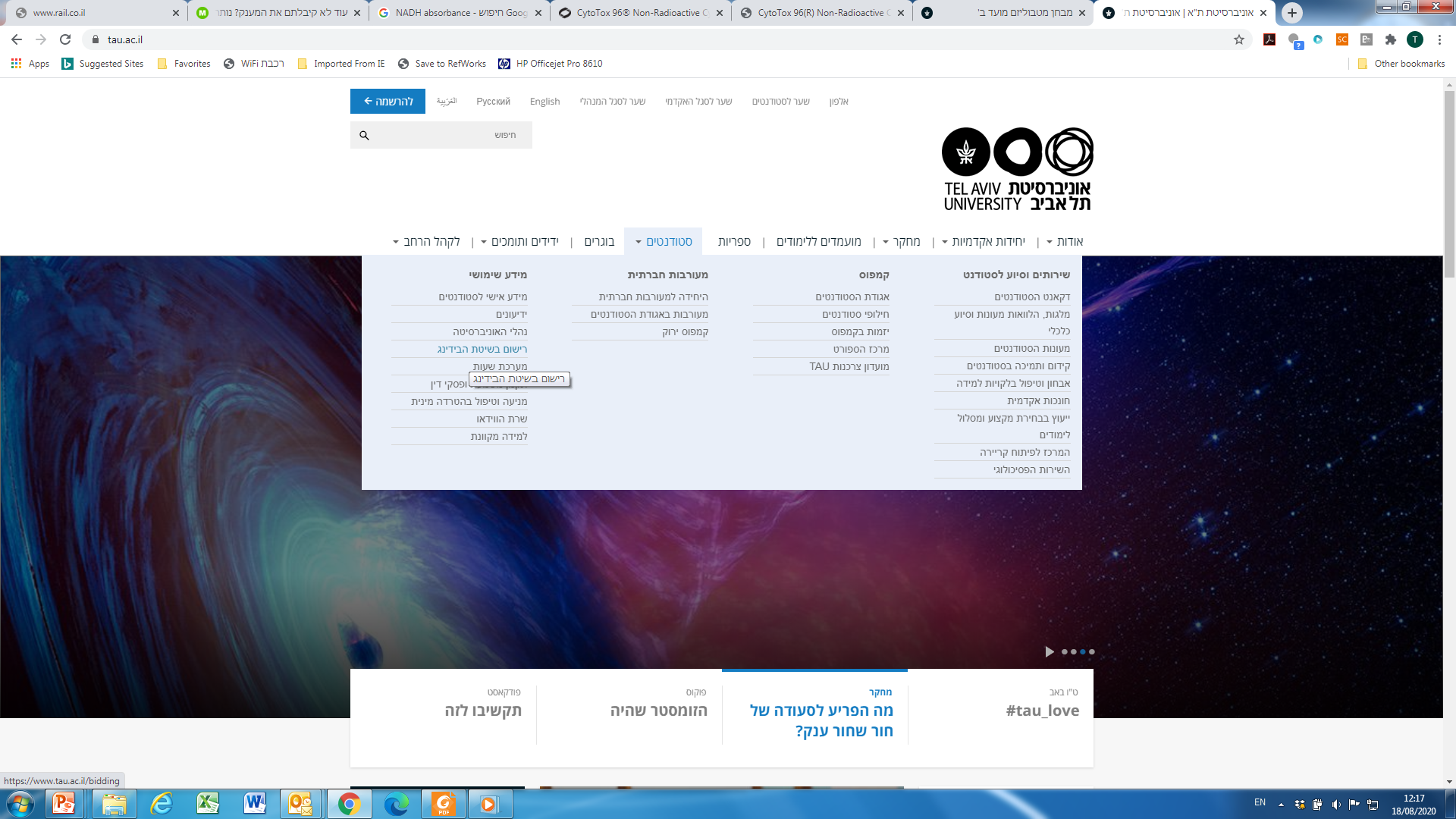 לא לשכוח סיסמה.
הסבר ליצירת סיסמה מופיע באתר "שרותי מידע לתלמידים".
בידינג
חשוב
לפני הכניסה למערכת יש להכין רשימה של הקורסיםוהקבוצות בסדר עדיפות יורד.
אין חשיבות למועד הקלדת הנתונים בתוך כל מקצה: הנתונים מעובדים רק בסיום מועד המקצה.
ניתן להשתתף במקצה הראשון ולשנות במקצה השני (מקבלים נק' מחדש)
בידינג
מספר הנקודות
לרשות תלמידי שנה ב’ במסלול הדו-חוגי XXX נקודות.
 בונוס אוטומטי לתלמידים שמלאו סקרי הוראה.
 בונוס עבור ממוצע משוקלל גבוה מ-85 בשנה א’:
[ההפרש החיובי בין הממוצע המשוקלל לבין 85] + 20
לדוגמה: 
ממוצע 93 בשנה א’ יקנה בונוס של: 20 + [93-85] = 28
בידינג
הקצאת נקודות לקורסים
מערכת ה-Bidding היא אישית: לכל תלמיד רשימת קורסים  אליהם הוא רשאי להירשם, בהתאם למסלול בו הוא לומד.
הקצאת הנקודות לקורסים וקבוצות תעשה בהתאם    להעדפה אישית.
 בקורס עם אופציות שונות (למשל קורס מעבדה) - נותנים נקודות רק לקבוצה המועדפת, ואם לא מקבלים אותה – הנקודות מועברות אוטומטית לעדיפות הבאה. 
 באתר ה- Bidding מצויות “סטטיסטיקות רישום” של שנים קודמות שמציגות מה היה הניקוד המינימלי לקבלה בכל קורס.
סימון קורסים לבידינג
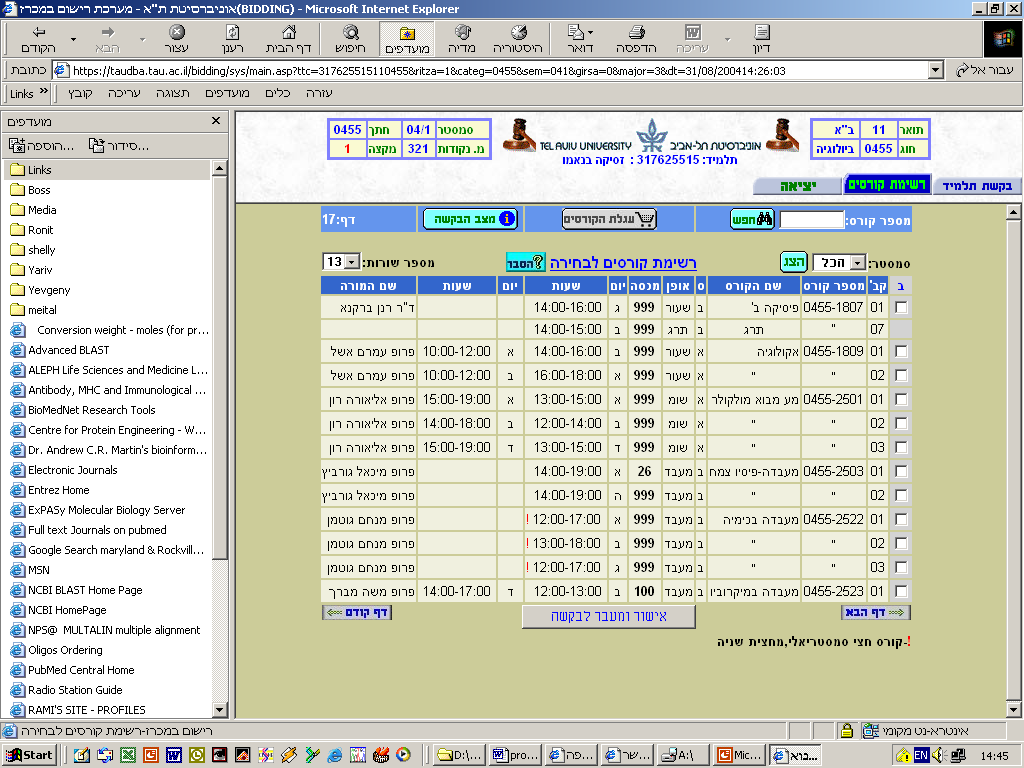 בחירת מסגרת ואופן העברת הנקודות
300
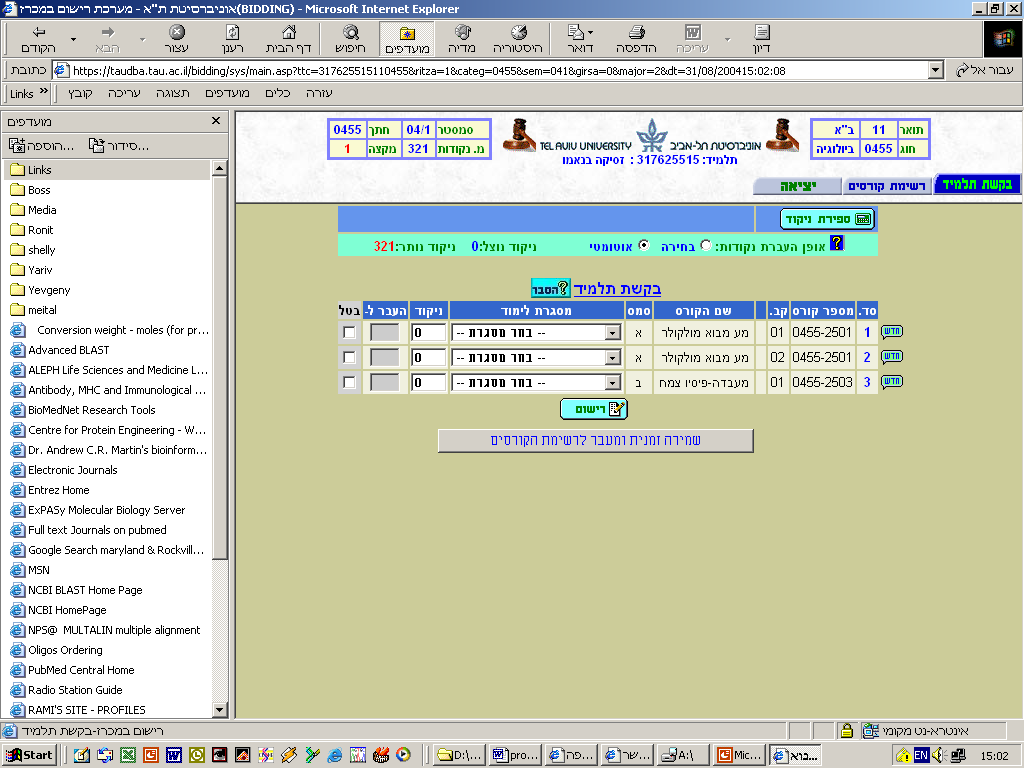 300
בחירת מסגרת ואופן העברת הנקודות
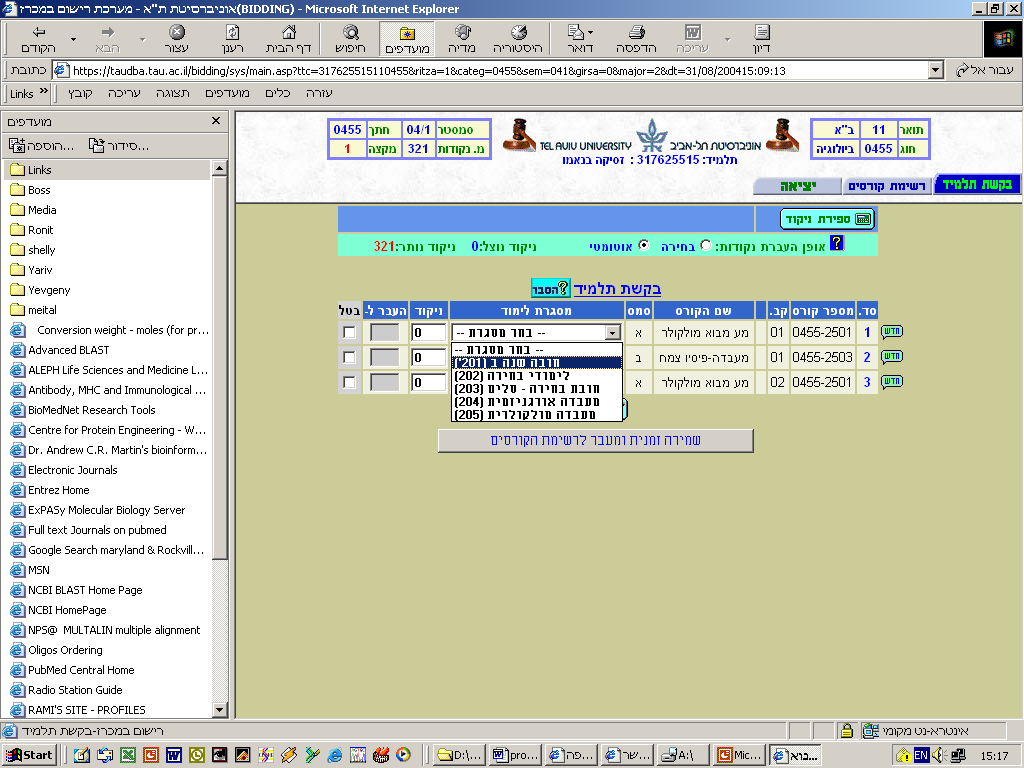 300
יש לציין ליד כל קורס את מספר המסגרת שלו (בלשונית המתאימה)
נקודות שהועברו אל קורס/קבוצה מחליפות
 את הנקודות שהוקצבו במקור
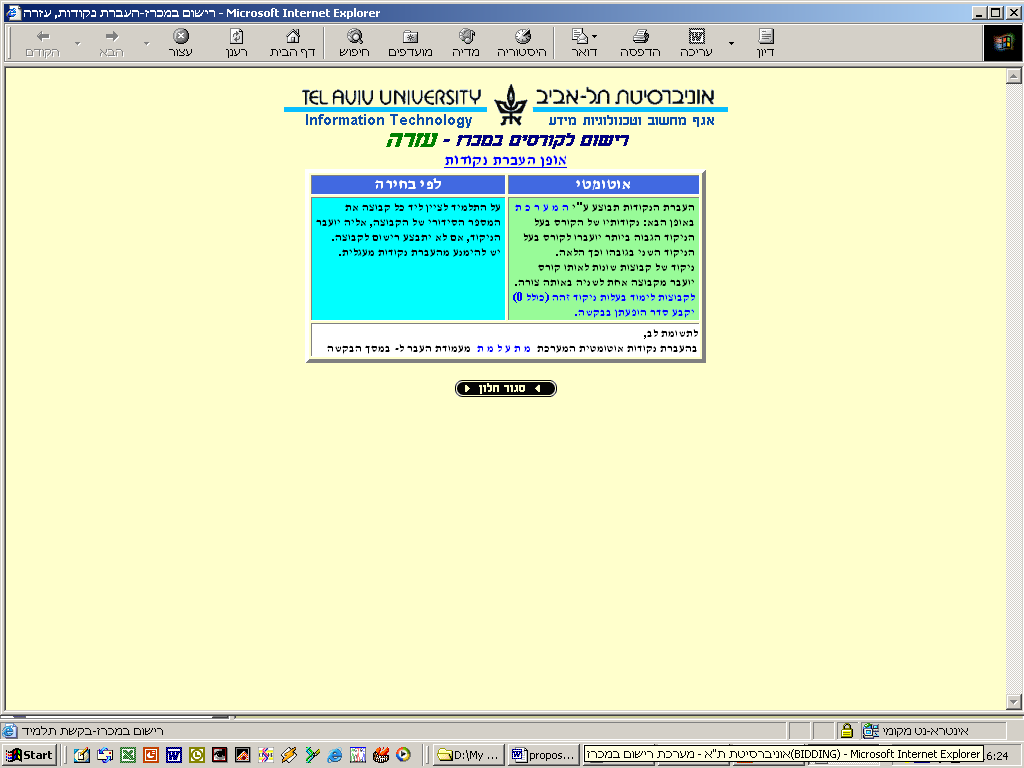 בידינג
סימון קורסים שלא דורשים נקודות
יש לסמן את כל הקורסים שברצונכם לקחת, 
גם אלה שעבורם אין מגבלת מספר משתתפים.
קורסים כאלה יופיעו על המסך באחת משתי צורות: 
מספר 999 = אין מגבלה על מספר המשתתפים.
מספר 888 = קורסים בהם מספר המשתתפים מוגבל 
		    ורשימת המתקבלים נקבעת ע"י המרצה.
ניתן לבחור עד 30 קורסים ו/או קבוצות
בידינג
השלמת התהליך
ניתן לצאת מהמערכת בכל שלב לאחר "שמירה" של השינויים
ניתן לשנות את הבחירה במשך כל תקופת הבידינג
בסיום מומלץ להוציא תדפיס של רשימת הקורסים
המקצה השלישי מיועד לשינויים אחרונים – ביטול קורסים, רישום לקורסים שלא התקבלו במקצים קודמים.
הכנסת שינויים במזכירות הפקולטה אפשרית רק בשבועיים הראשונים של הסמסטר. יש לבדוק בשלב זה במערכת "מידע אישי" שרשימת הקורסים מתאימה לבחירות שעשיתם.
שנת לימודים פוריה!
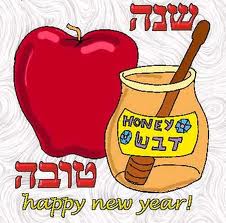